GROCERY LIST
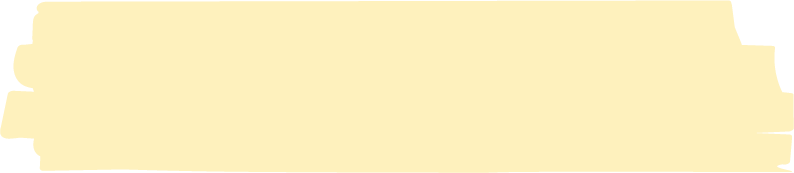 Produce
Meat
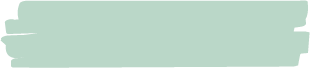 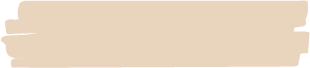 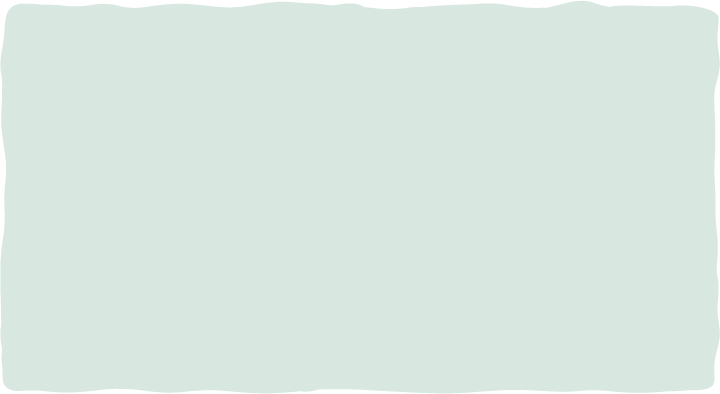 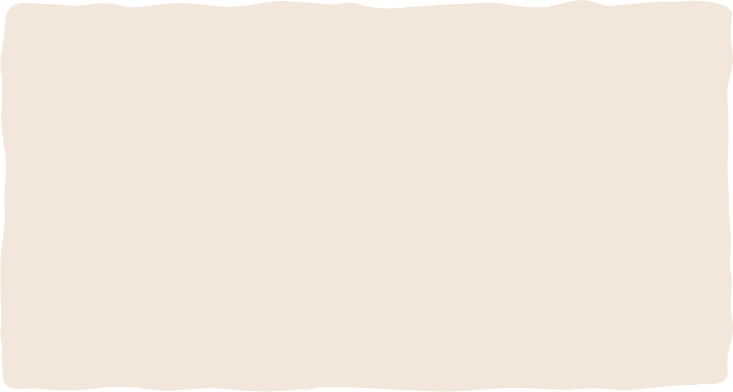 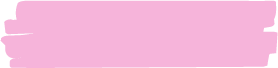 Dry Goods
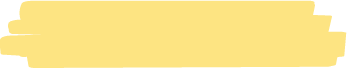 Refrigerated
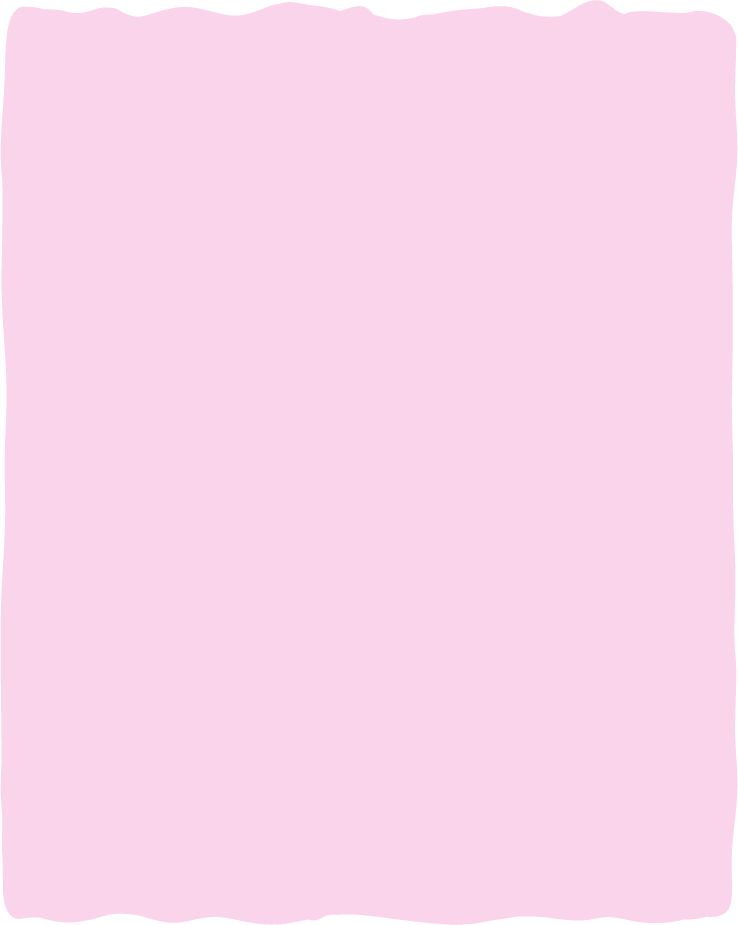 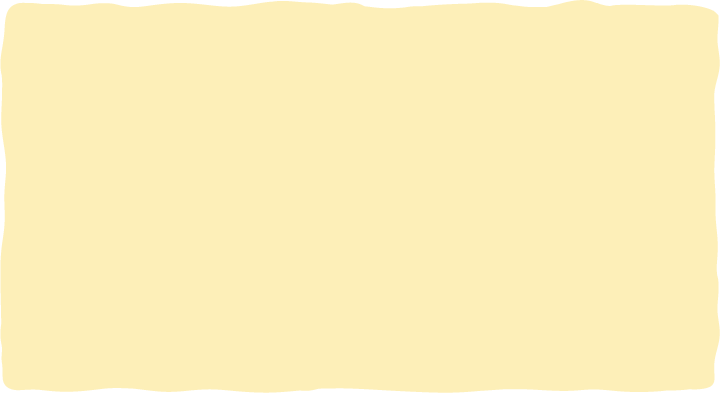 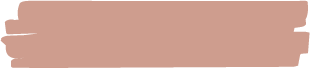 Household
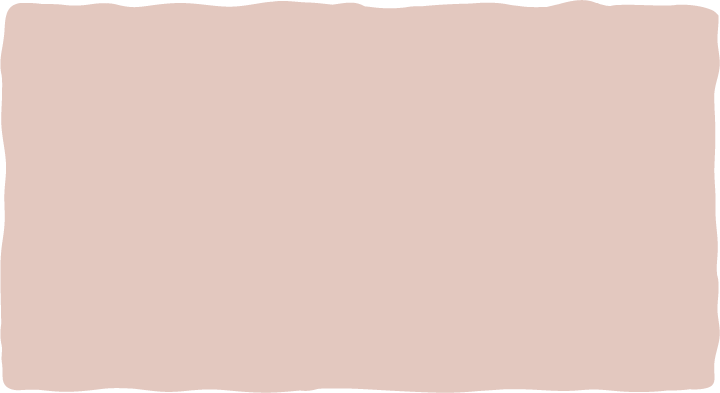 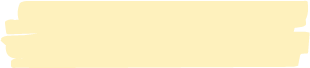 Deli/Bakery
Frozen
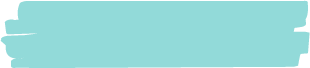 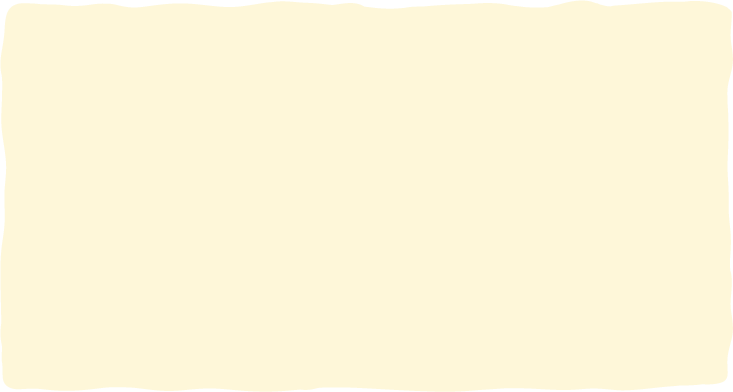 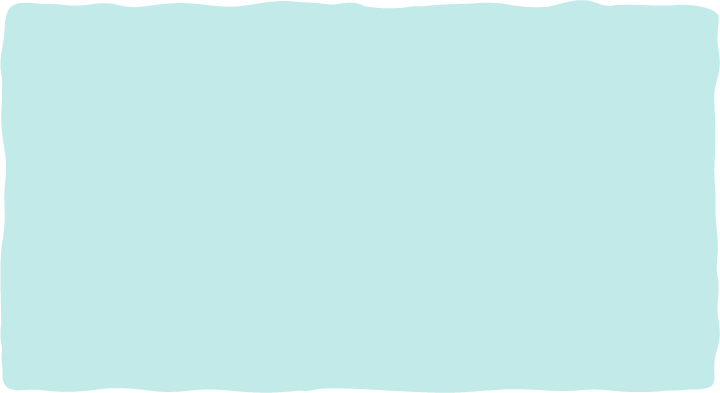 MONTHLY MEAL PLANNER
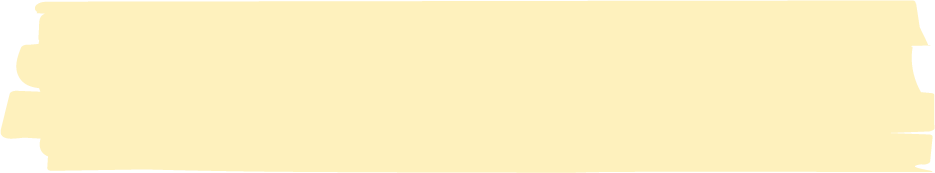 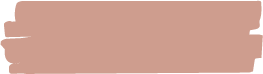 Week 1
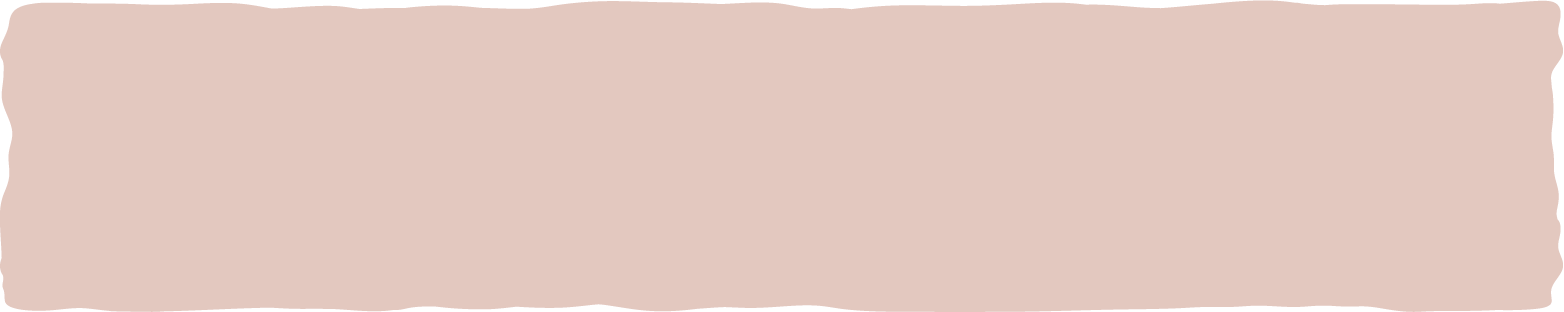 MON
MON
MON
MON
TUE
TUE
TUE
TUE
WED
WED
WED
WED
THU
THU
THU
THU
FRI
FRI
FRI
FRI
B: OATMEAL
B: CHEESE OMELETTE
B: OATMEAL
B: CHEESE OMELETTE
B: OATMEAL
B: OATMEAL
B: CHEESE OMELETTE
B: OATMEAL
B: CHEESE OMELETTE
B: OATMEAL
B: OATMEAL
B: CHEESE OMELETTE
B: OATMEAL
B: CHEESE OMELETTE
B: OATMEAL
B: OATMEAL
B: CHEESE OMELETTE
B: OATMEAL
B: CHEESE OMELETTE
B: OATMEAL
L: STIR FRIED VEGETABLES
L: SANDWICH
L: STIR FRIED VEGETABLES
L: SANDWICH
L: STIR FRIED VEGETABLES
L: STIR FRIED VEGETABLES
L: SANDWICH
L: STIR FRIED VEGETABLES
L: SANDWICH
L: STIR FRIED VEGETABLES
L: STIR FRIED VEGETABLES
L: SANDWICH
L: STIR FRIED VEGETABLES
L: SANDWICH
L: STIR FRIED VEGETABLES
L: STIR FRIED VEGETABLES
L: SANDWICH
L: STIR FRIED VEGETABLES
L: SANDWICH
L: STIR FRIED VEGETABLES
D: ROASTED VEGETABLES
D: STIR FRIED VEGETABLES
D: ROASTED VEGETABLES
D: STIR FRIED VEGETABLES
D: ROASTED VEGETABLES
D: ROASTED VEGETABLES
D: STIR FRIED VEGETABLES
D: ROASTED VEGETABLES
D: STIR FRIED VEGETABLES
D: ROASTED VEGETABLES
D: ROASTED VEGETABLES
D: STIR FRIED VEGETABLES
D: ROASTED VEGETABLES
D: STIR FRIED VEGETABLES
D: ROASTED VEGETABLES
D: ROASTED VEGETABLES
D: STIR FRIED VEGETABLES
D: ROASTED VEGETABLES
D: STIR FRIED VEGETABLES
D: ROASTED VEGETABLES
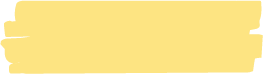 Week 2
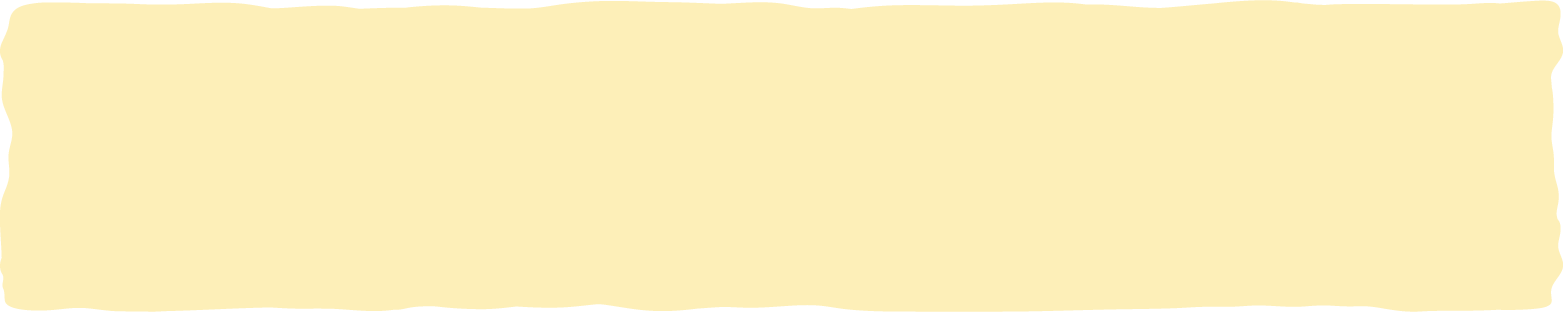 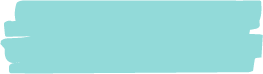 Week 3
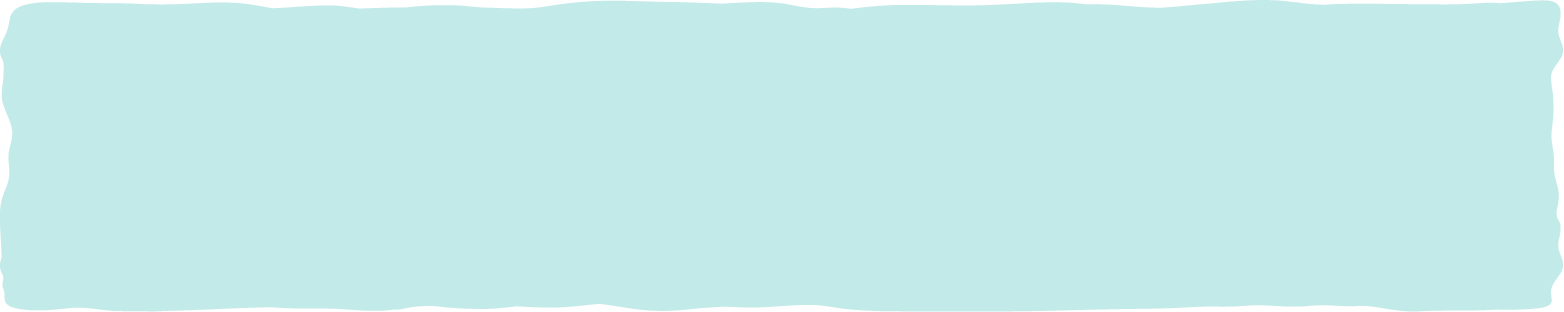 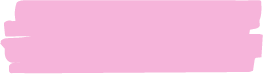 Week 4
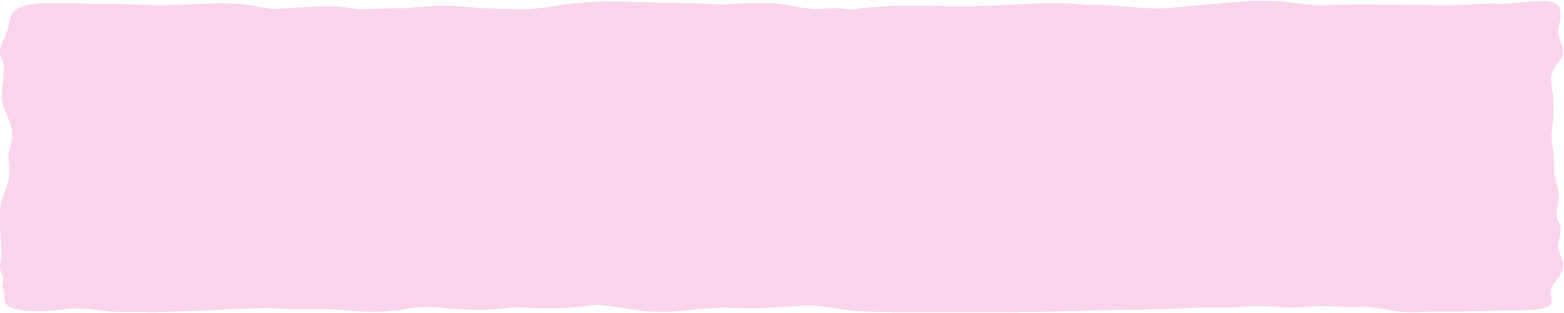 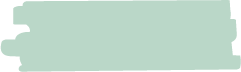 Notes
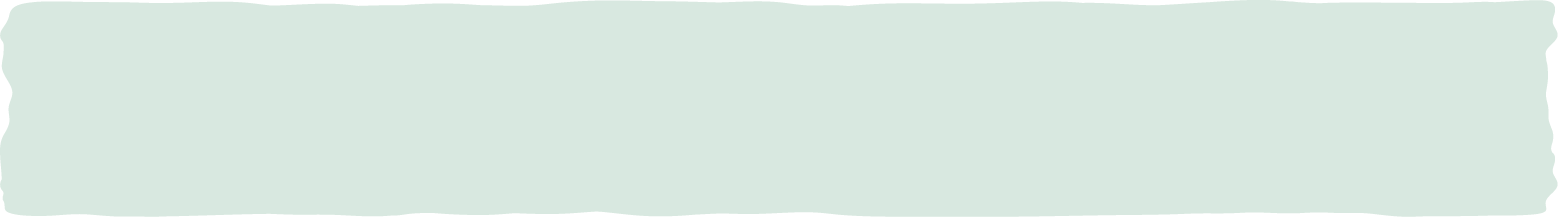